Objetivos CORPORATIVOS para COMPAÑÍA
Misión / Visión / Valores / Principios
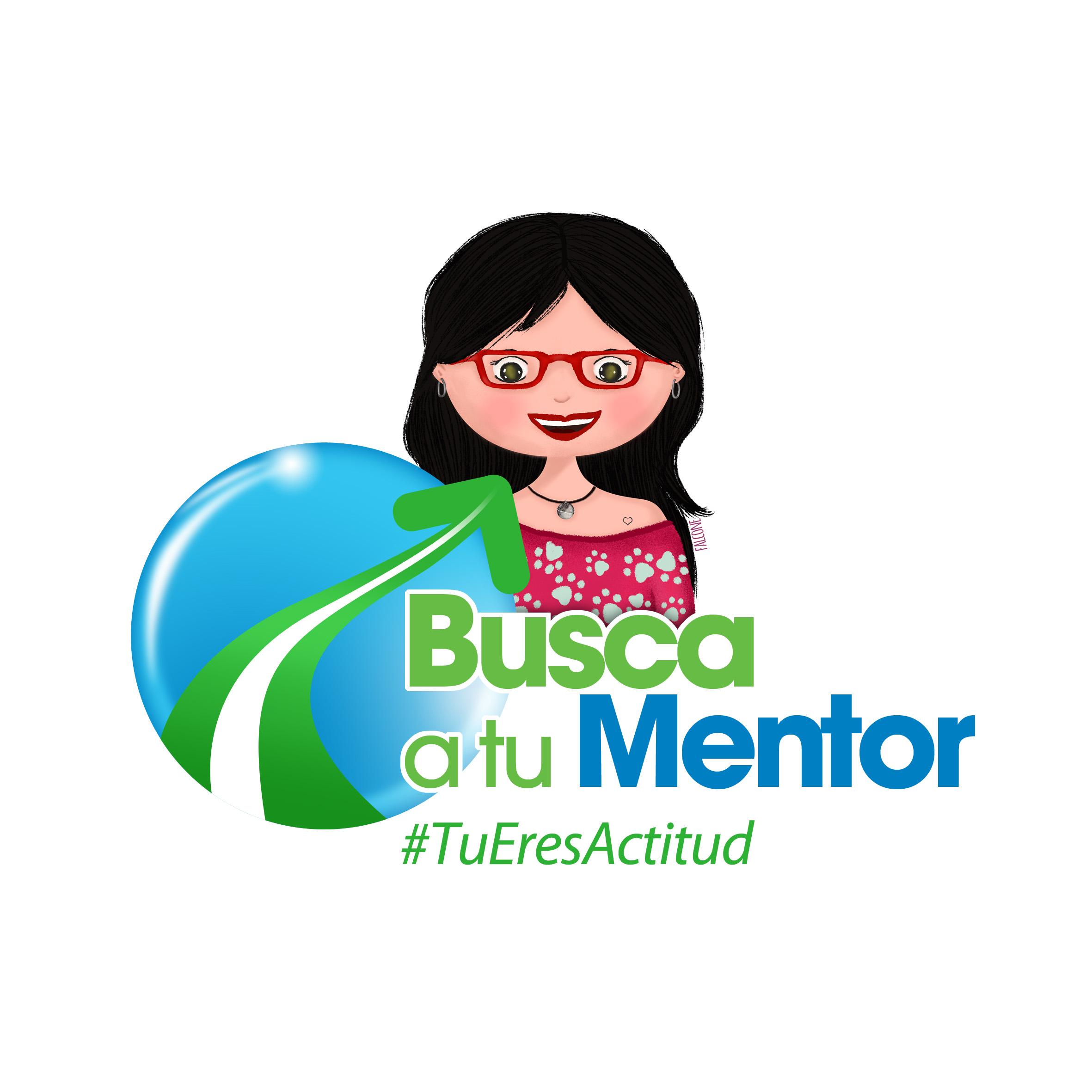 Meta #1:
Meta 1:ccccc
Mini-Goal #1:Escribir un plan estratégico y describir las pautas a seguir para el desarrollo de cada área de la empresa.
[Speaker Notes: Fechas para captación buena en este sector: primer semestre del año.]
Meta 1: 
Mini-Goal #2:
[Speaker Notes: Fechas para captación buena en este sector: primer semestre del año.]
Meta 1:
Mini-Goal #3:
[Speaker Notes: Fechas para captación buena en este sector: primer semestre del año.]
Meta 1:
Mini-Goal #4:
[Speaker Notes: Fechas para captación buena en este sector: primer semestre del año.]
Meta 1:
Mini-Goal #5:
[Speaker Notes: Fechas para captación buena en este sector: primer semestre del año.]